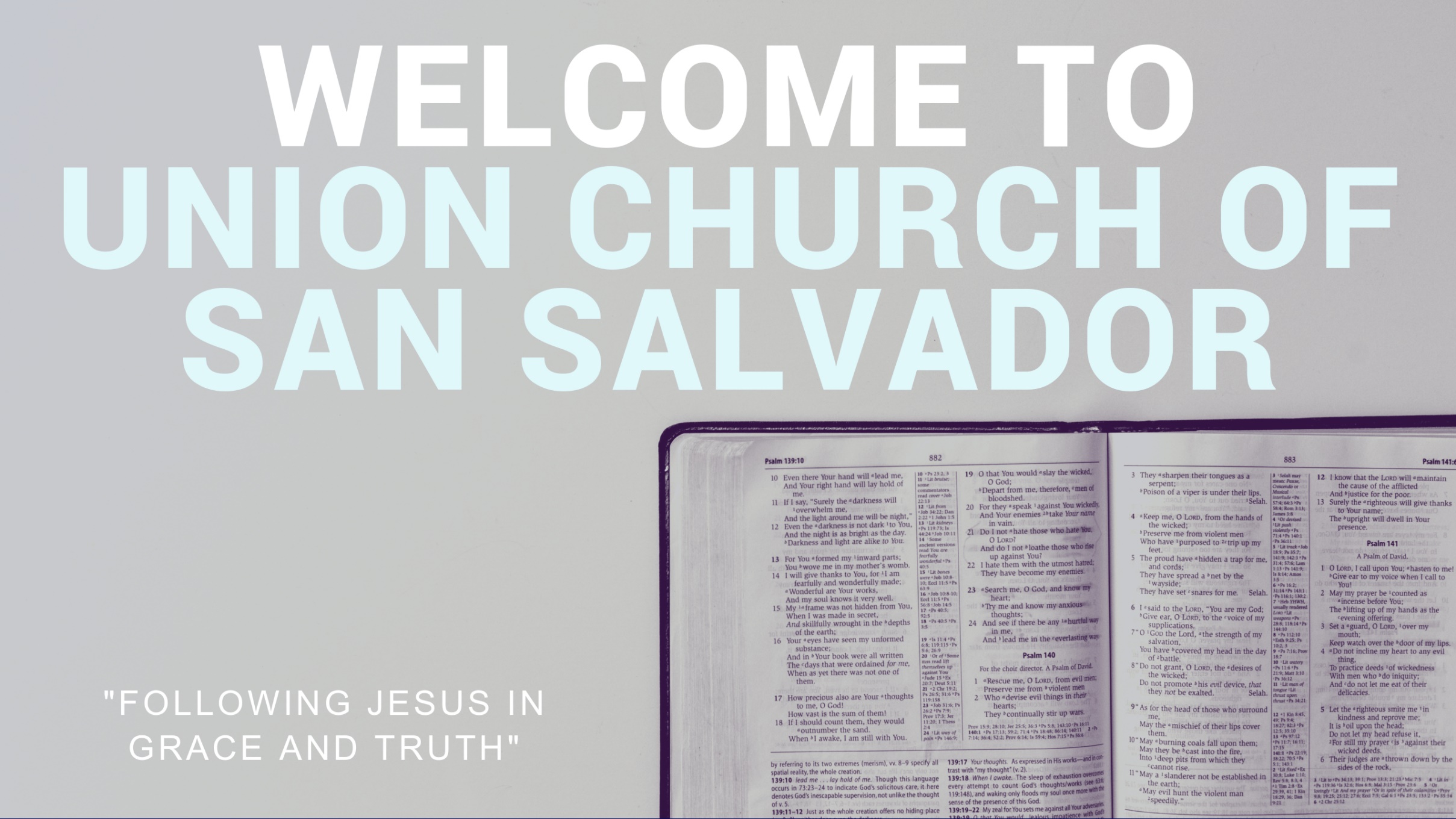 Reckless Love
Before I spoke a Word
You were singing over meYou have been so, so good to me
Before I spoke a Word
You were singing over meYou have been so, so good to me
Oh, the overwhelming 
Never-ending 
Reckless love of God
Oh, it chases me down
Fights 'til I'm found
Leaves the ninety-nine
I couldn't earn it
And I don't deserve it
Still, You give Yourself away
Oh, the overwhelming 
Never-ending 
Reckless love of God
When I was Your foe
Still Your love fought for meYou have been so, so good to me
When I felt no worth
You paid it all for meYou have been so, so kind to me
Oh, the overwhelming 
Never-ending 
Reckless love of God
Oh, it chases me down
Fights 'til I'm found
Leaves the ninety-nine
I couldn't earn it
And I don't deserve it
Still, You give Yourself away
Oh, the overwhelming 
Never-ending 
Reckless love of God
There's no shadow 
You won't light upMountain You won't climb upComing after me
There's no wall You won't kick downLie You won't tear downComing after me
There's no shadow 
You won't light upMountain You won't climb upComing after me
There's no wall You won't kick downLie You won't tear downComing after me
Oh, the overwhelming 
Never-ending 
Reckless love of God
Oh, it chases me down
Fights 'til I'm found
Leaves the ninety-nine
I couldn't earn it
And I don't deserve it
Still, You give Yourself away
Oh, the overwhelming 
Never-ending 
Reckless love of God
CHAMPION
You are my champion
Giants fall when You stand
Undefeated
Every battle You've won
I am who You say I am
You crown me with confidence
I am seated
In the Heavenly place Undefeated
With the One 
who has conquered it all
I've tried so hard to see it
Took me so long to believe it
That You'd choose someone like me
To carry Your victory
Perfection could never earn it
You give what we don't deserve and
You take the broken things
And raise them to glory
You are my champion
Giants fall when You stand
Undefeated
Every battle You've won
I am who You say I am
You crown me with confidence
I am seated
In the Heavenly place Undefeated
With the One 
who has conquered it all
Now I can finally see it
You're teaching me how to receive it
So let all the striving cease, oh
This is my victory
Now I can finally see it
You're teaching me how to receive it
So let all the striving cease, oh
This is my victory
You are my champion
Giants fall when You stand
Undefeated
Every battle You've won
I am who You say I am
You crown me with confidence
I am seated
In the Heavenly place Undefeated
With the One 
who has conquered it all
When I lift my voice and shout
Every wall comes crashing down
I have the authority
Jesus has given me
When I open up my mouth
Miracles start breaking out
I have the authority
Jesus has given me
When I lift my voice and shout
Every wall comes crashing down
I have the authority
Jesus has given me
When I open up my mouth
Miracles start breaking out
I have the authority
Jesus has given me
You are my champion
Giants fall when You stand
Undefeated
Every battle You've won
I am who You say I am
You crown me with confidence
I am seated
In the Heavenly place Undefeated
With the One 
who has conquered it all
When I lift my voice and shout
Every wall comes crashing down
I have the authority
Jesus has given me
When I open up my mouth
Miracles start breaking out
I have the authority
Jesus has given me
When I lift my voice and shout
Every wall comes crashing down
I have the authority
Jesus has given me
When I open up my mouth
Miracles start breaking out
I have the authority
Jesus has given me
You are my champion
Giants fall when You stand
Undefeated
Every battle You've won
I am who You say I am
You crown me with confidence
I am seated
In the Heavenly place Undefeated
With the One 
who has conquered it all
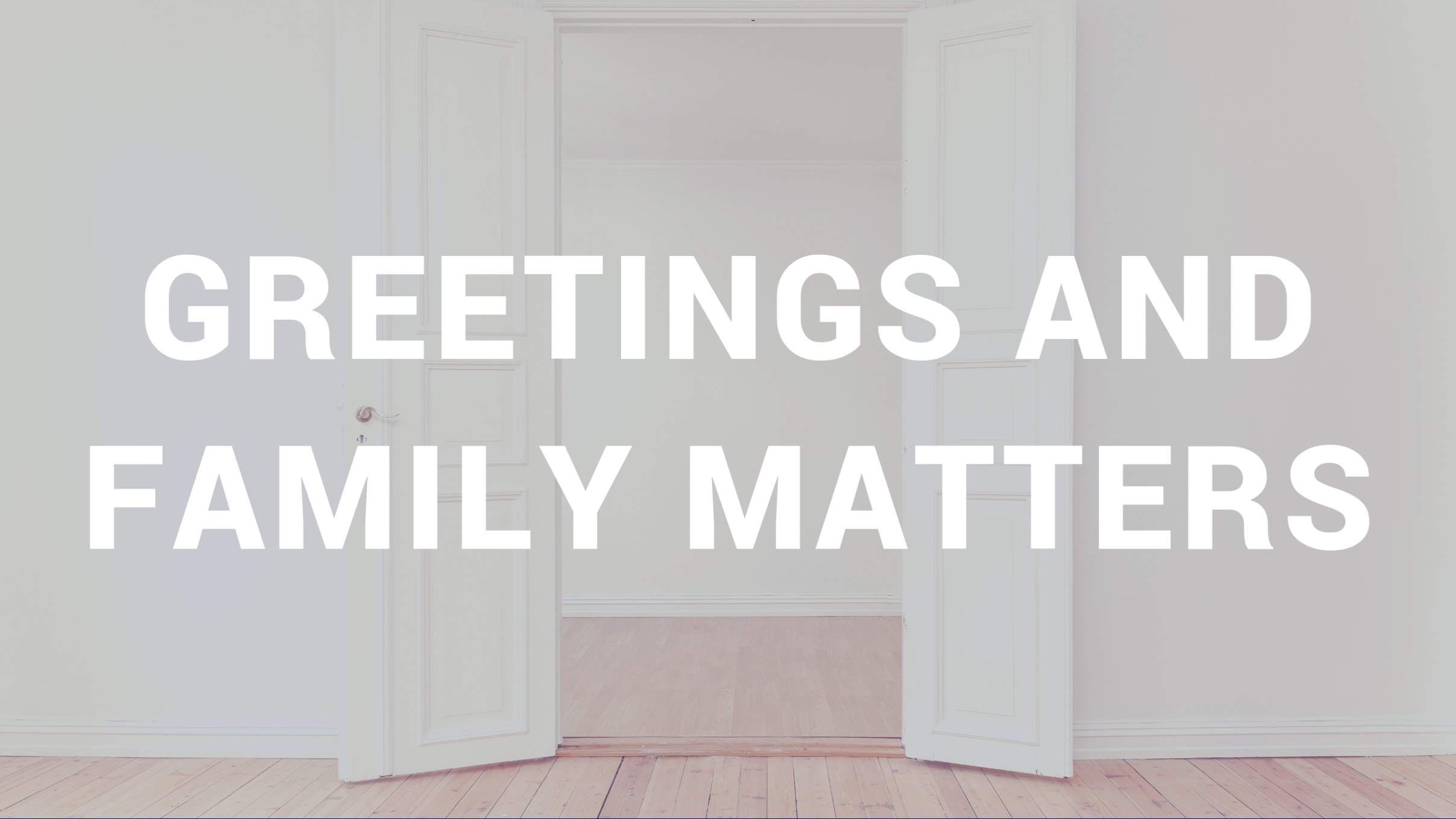 EVER BE
Your Love Is Devoted Like 
A Ring Of Solid Gold
Like A Vow That Is Tested 
Like A Covenant Of Old
And Your Love Is Enduring
 Through The Winter Rain
And Beyond The Horizon
 With Mercy For Today
Faithful You Have Been 
And Faithful You Will Be
You Pledge Yourself To Me 
And It's Why I Sing
Your Praise Will Ever Be On My Lips, Ever Be On My Lips
Your Praise Will Ever Be On My Lips, Ever Be On My Lips
Your Praise Will Ever Be On My Lips, Ever Be On My Lips
Your Praise Will Ever Be On My Lips, Ever Be On My Lips
You Father The Orphan
Your Kindness Makes Us Whole
And You Shoulder Our Weakness
And Your Strength Becomes Our Own
Now You're Making Me Like You
Clothing Me In White
Bringing Beauty From Ashes
For You Will Have Your Bride
Free Of All Her Guilt 
And Rid Of All Her Shame
And Known By Her True Name 
And It's Why I Sing
Your Praise Will Ever Be On My Lips, Ever Be On My Lips
Your Praise Will Ever Be On My Lips, Ever Be On My Lips
Your Praise Will Ever Be On My Lips, Ever Be On My Lips
Your Praise Will Ever Be On My Lips, Ever Be On My Lips
You Will Be Praised, 
You Will Be Praised
With Angels And Saints 
We Sing Worthy Are You Lord
You Will Be Praised, 
You Will Be Praised
With Angels And Saints 
We Sing Worthy Are You Lord
You Will Be Praised, 
You Will Be Praised
With Angels And Saints 
We Sing Worthy Are You Lord
You Will Be Praised, 
You Will Be Praised
With Angels And Saints 
We Sing Worthy Are You Lord
And It's Why I Sing
Your Praise Will Ever Be On My Lips, Ever Be On My Lips
Your Praise Will Ever Be On My Lips, Ever Be On My Lips
Your Praise Will Ever Be On My Lips, Ever Be On My Lips
Your Praise Will Ever Be On My Lips, Ever Be On My Lips
GREAT ARE YOU LORD
You give life, You are love
You bring light to the darkness
You give hope, You restore every heart that is broken
And great are You, Lord
It's Your breath in our lungs
So we pour out our praise, 
we pour out our praise
It's Your breath in our lungs
So we pour out our praise 
To You only
You give life, You are love
You bring light to the darkness
You give hope, You restore
Every heart that is broken
And great are You, Lord
It's Your breath in our lungs
So we pour out our praise 
To You only
It's Your breath in our lungs
So we pour out our praise 
To You only
It's Your breath in our lungs
So we pour out our praise 
To You only
It's Your breath in our lungs
So we pour out our praise 
To You only
All the earth will shout Your praise
Our hearts will cry, 
These bones will sing
Great are You, Lord
All the earth will shout Your praise
Our hearts will cry, 
These bones will sing
Great are You, Lord
All the earth will shout Your praise
Our hearts will cry, 
These bones will say
Great are You, Lord
It's Your breath in our lungs
So we pour out our praise, 
we pour out our praise
It's Your breath in our lungs
So we pour out our praise 
To You only
It's Your breath in our lungs
So we pour out our praise, 
we pour out our praise
It's Your breath in our lungs
So we pour out our praise 
To You only
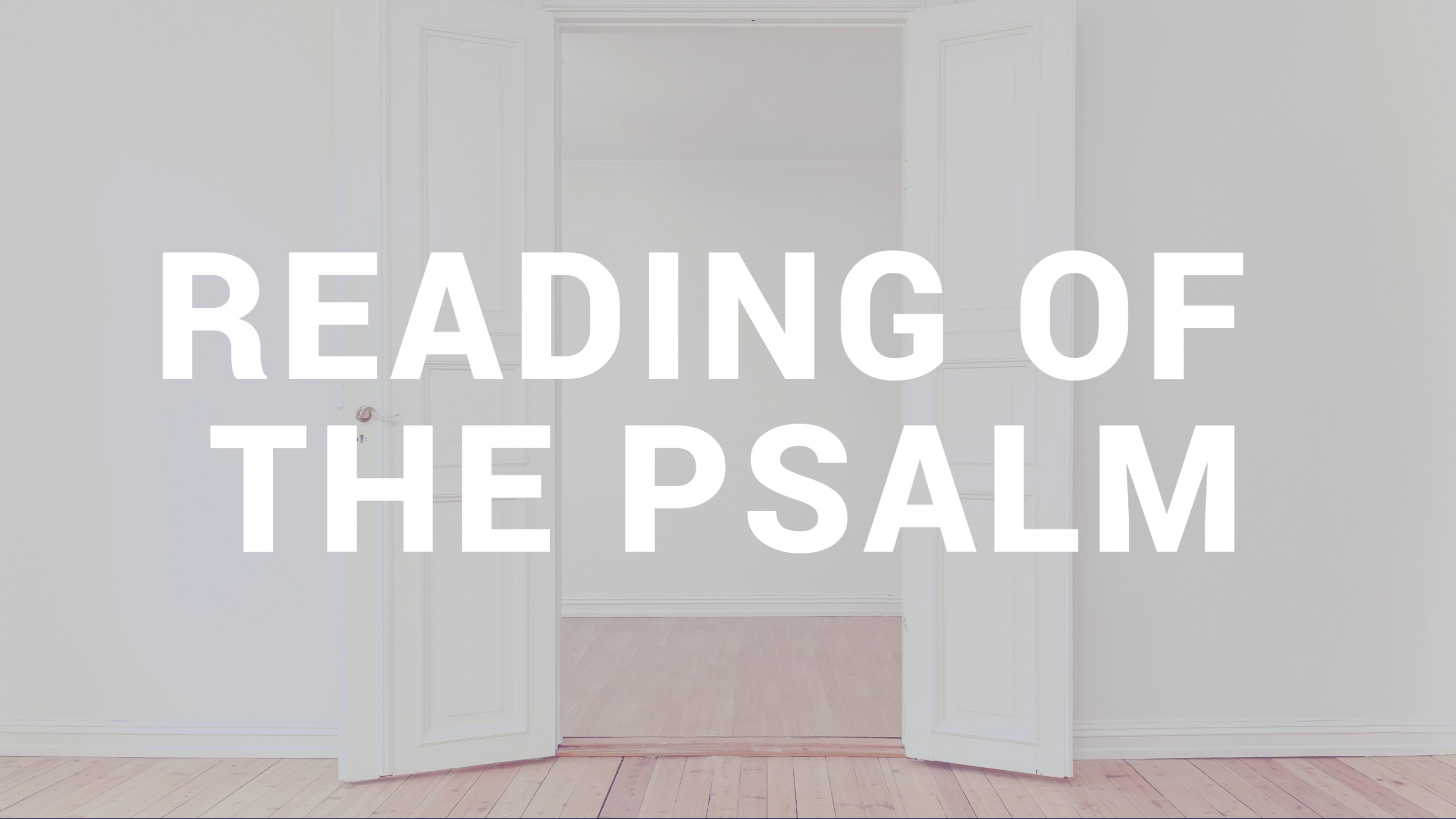 Psalm 116
First Love!
How am I at loving?
“To the angel of the church in Ephesus write: ‘The words of Him who holds the seven stars in His right hand, who walks among the seven golden lampstands.														            Rev. 2:1 ESV
“’I know your works, your toil and your patient endurance, and how you cannot bear with those who are evil, but have tested those who call themselves apostles and are not, and found them to be false. 														          Rev. 2:2 ESV
I know you are enduring patiently and bearing up for My name’s sake, and you have not grown weary. 														        Rev. 2:3 ESV
But I have this against you, that you have abandoned the love you had at first. 														                          Rev. 2:4 ESV
If I give away all I have, and if I deliver up my body to be burned, but have not love, I gain nothing. 														      1 Cor. 13:3 ESV
People are being loved 
where God is being loved!
Remember therefore from where you have fallen; repent, and do the works you did at first. If not, I will come to you and remove your lampstand from its place, unless you repent.														                   Rev. 2:5 ESV
If we are not loving enough-		then we need to change course!
Yet this you have: you hate the works of the Nicolaitans, which I also hate.													            					Rev. 2:6 ESV
He who has an ear, let him hear what the Spirit says to the churches.  To the one who conquers I will grant to eat of the tree of life, which is in the paradise of God.’													           Rev. 2:7 ESV
Then the Lord God said, “Behold, the man has become like one of us in knowing good and evil.  Now, lest he reach out his hand and take also of the tree of life and eat, and live forever—” 													                   Gen. 3:22 ESV
therefore the Lord God sent him out from the garden of Eden to work the ground from which he was taken.													                      														Gen. 3:23 ESV
He drove out the man, and at the east of the garden of Eden He placed the cherubim and a flaming sword that turned every way to guard the way to the tree of life.													       Gen. 3:24 ESV
Then the angel showed me the river of the water of life, bright as crystal, flowing from the throne of God and of the Lamb 																							Rev. 22:1 ESV
through the middle of the street of the city; also, on either side of the river, the tree of life with its twelve kinds of fruit, yielding its fruit each month. The leaves of the tree were for the healing of the nations.																    Rev. 22:2 ESV
We need to get back to 
our first love!
What have you done to make this church a place where love resides?
DEATH WAS ARRESTED
Alone in my sorrow
 And dead in my sin
Lost without hope
 with no place to begin
Your love made a way
 To let mercy come in
When death was arrested 
And my life began
Ash was redeemed
Only beauty remains
My orphan heart was given a name
My mourning grew quiet 
My feet rose to dance
When death was arrested 
And my life began
Oh, Your grace, so free 
Washes over me
You have made me new 
Now life begins with You
It's Your endless love 
Pouring down on us
You have made us new, 
Now life begins with You
Released from my chains
I'm a prisoner no more
My shame was a ransom 
He faithfully bore
He cancelled my debt 
And He called me His friend
When death was arrested 
And my life began
Oh, Your grace, so free 
Washes over me
You have made me new 
Now life begins with You
It's Your endless love 
Pouring down on us
You have made us new
Now life begins with You
Our savior displayed 
On a criminal's cross
Darkness rejoiced 
As though heaven had lost
But then Jesus arose with 
Our freedom in hand
That's when death was 
Arrested and my life began
Oh, Your grace, so free 
Washes over me
You have made me new 
Now life begins with You
It's Your endless love
Pouring down on us
You have made us new 
Now life begins with You
Oh, Your grace, so free
Washes over me
You have made me new 
Now life begins with You
It's Your endless love 
Pouring down on us
You have made us new 
Now life begins with You
Oh, we're free, free, 
Forever we're free
Come join the song
Of all the redeemed
Yes, we're free, free
Forever, amen
When death was arrested
 And my life began
Oh, we're free, free, 
Forever we're free
Come join the song
Of all the redeemed
Yes, we're free, free
Forever, amen
When death was arrested
 And my life began
When death was arrested 
And my life began
When death was arrested 
And my life began
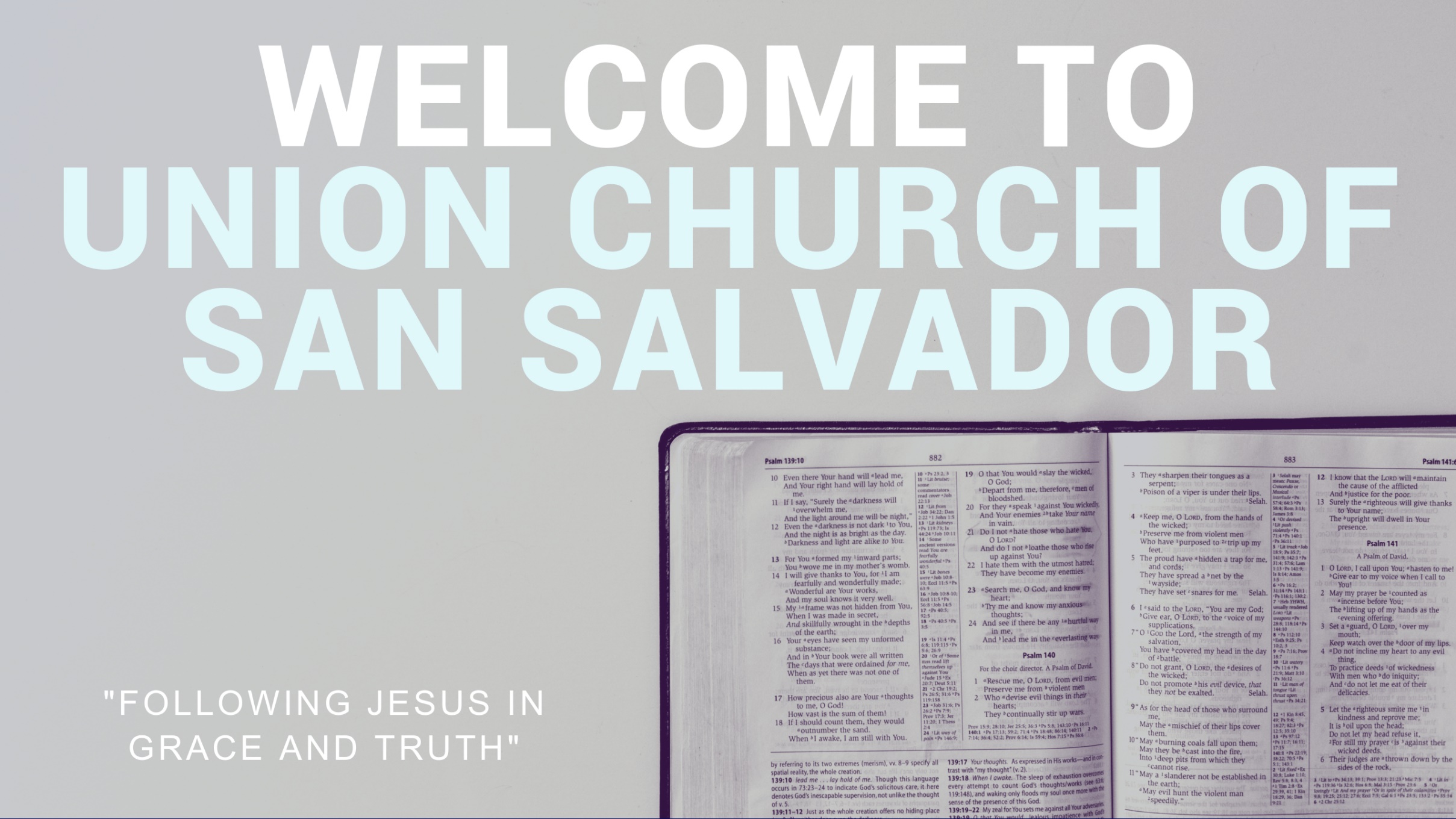